Luyện từ và câu 4
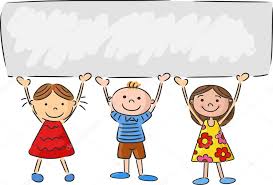 Khởi động
Em hãy đọc đoạn văn sau:
Theo báo Dân trí (Sáng 30 Tết năm 2009), tại bến đò Quảng Hải, tỉnh Quảng Bình: Khi con đò oan nghiệt vừa lật, hơn 80 con người đang bàng hoàng bấu víu trong tuyệt vọng thì đò của anh Mai Văn Luyện (43 tuổi) đi ngang. Không ngần ngại, 4 người trên đò anh Luyện đã lao mình xuống dòng nước dữ, cứu được 35 người trên miệng thủy tặc. Anh Luyện là tấm gương sáng cho mọi người noi theo.
Tìm câu kể Ai là gì? trong đoạn văn trên.
Tìm chủ ngữ và vị ngữ trong câu trên.
Anh Luyện là tấm gương cho mọi người noi theo.
CN
VN
Em hãy đọc đoạn văn sau:
Theo báo Dân trí (Sáng 30 Tết năm 2009), tại bến đò Quảng Hải, tỉnh Quảng Bình: Khi con đò oan nghiệt vừa lật, hơn 80 con người đang bàng hoàng bấu víu trong tuyệt vọng thì đò của anh Mai Văn Luyện (43 tuổi) đi ngang. Không ngần ngại, 4 người trên đò anh Luyện đã lao mình xuống dòng nước dữ, cứu được 35 người trên miệng thủy tặc. Anh Luyện là tấm gương sáng cho mọi người noi theo.
Qua đoạn văn trên, em cho biết anh Luyện là người như thế nào ?
Mở rộng vốn từ: 
Dũng cảm
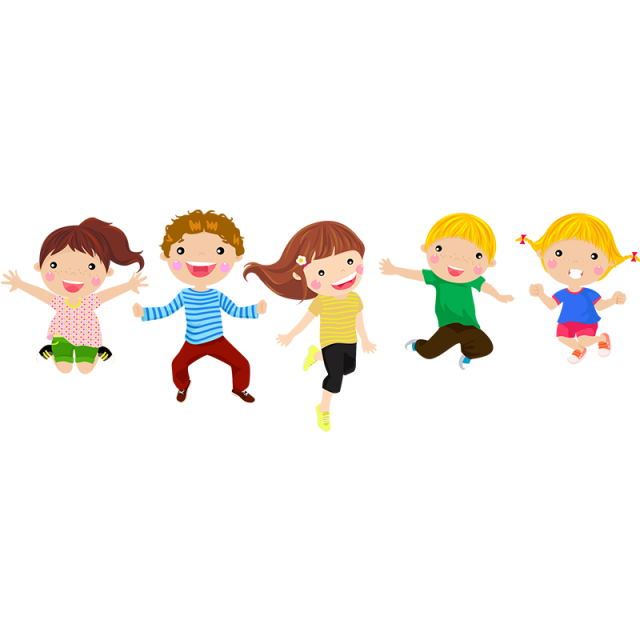 Yêu cầu cần đạt
Mở rộng và hệ thống hóa vốn từ thuộc chủ điểm: Dũng cảm
Sử dụng các từ ngữ trong chủ điểm để đặt câu.
Hiểu ý nghĩa của một số câu thành ngữ thuộc chủ điểm và biết cách sử dụng chung trong các tình huống cụ thể.
1
2
3
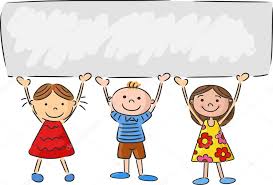 Luyện tập - thực hành
1. Tìm những từ cùng nghĩa và những từ trái nghĩa với từ dũng cảm.
can đảm
M:
- Từ cùng nghĩa:
hèn nhát
- Từ trái nghĩa:
dũng cảm:
là có dũng khí, dám đương đầu với khó khăn nguy hiểm.
- Từ cùng nghĩa:
là những từ có nghĩa gần giống nhau.
là những từ có nghĩa trái ngược nhau.
- Từ trái nghĩa:
, nhát gan, nhát, nhút nhát, đớn hèn, hèn mạt, hèn hạ, bạc nhược, nhu nhược, khiếp nhược, …
, gan, can trường, gan dạ, gan góc, bạo gan, táo bạo, anh hùng, anh dũng, quả cảm, …
can đảm
hèn nhát
Bài 1 em đã đạt được mục tiêu gì?

Mở rộng và hệ thống hóa vốn từ thuộc chủ điểm: Dũng cảm
Sử dụng các từ ngữ trong chủ điểm để đặt câu.
Hiểu ý nghĩa của một số câu thành ngữ thuộc chủ điểm và biết cách sử dụng chung trong các tình huống cụ thể.
1
2
3
M: hèn nhát
M: can đảm
nhát, nhát gan, nhút nhát, đớn hèn, hèn mạt, hèn hạ, bạc nhược, nhu nhược, khiếp nhược, …
can trường, gan, gan dạ, gan góc, bạo gan, táo bạo, anh hùng, anh dũng, quả cảm, …
Bài 2. Đặt câu với những từ vừa tìm được.
Muốn đặt câu đúng, các em phải nắm được nghĩa của từ, xem từ ấy được sử dụng trong trường hợp nào, nói về phẩm chất gì? của ai?
Bài 2. Đặt câu với những từ vừa tìm được.
Ví dụ: 
Lê Văn Tám là một thiếu niên dũng cảm.
Bác sĩ Ly là người quả cảm.
Các chú công an rất gan dạ.
Tên giặc hèn nhát đã đầu hàng.
Thỏ là con vật nhút nhát.
Bài 2 em đã đạt được mục tiêu gì?
Mở rộng và hệ thống hóa vốn từ thuộc chủ điểm: Dũng cảm
Sử dụng các từ ngữ trong chủ điểm để đặt câu.
Hiểu ý nghĩa của một số câu thành ngữ thuộc chủ điểm và biết cách sử dụng chung trong các tình huống cụ thể.
1
2
3

Bài 3: Chọn từ ngữ thích hợp trong các từ sau đây để điền vào chỗ trống: anh dũng, dũng cảm, dũng mãnh.
dũng cảm
- …………   bênh vực lẽ phải
dũng mãnh
- khí thế……………..
anh dũng
- hi sinh……………
Bài 3 em đã đạt được mục tiêu gì?

Mở rộng và hệ thống hóa vốn từ thuộc chủ điểm: Dũng cảm
Sử dụng các từ ngữ trong chủ điểm để đặt câu.
Hiểu ý nghĩa của một số câu thành ngữ thuộc chủ điểm và biết cách sử dụng chung trong các tình huống cụ thể.
1
2
3
Bài 4: Trong các thành ngữ sau, thành ngữ nào nói về lòng dũng cảm ?
Ba chìm bảy nổi; vào sinh ra tử; cày sâu cuốc bẫm; gan vàng dạ sắt; nhường cơm sẻ áo; chân lấm tay bùn.
Bài 4: Trong các thành ngữ sau, thành ngữ nào nói về lòng dũng cảm ?
Ba chìm bảy nổi; vào sinh ra tử; cày sâu cuốc bẫm; gan vàng dạ sắt; nhường cơm sẻ áo; chân lấm tay bùn.
Bài 4 em đã đạt được mục tiêu gì?
Mở rộng và hệ thống hóa vốn từ thuộc chủ điểm: Dũng cảm
Sử dụng các từ ngữ trong chủ điểm để đặt câu.
Hiểu ý nghĩa của một số câu thành ngữ thuộc chủ điểm và biết cách sử dụng chung trong các tình huống cụ thể.
1
2
3

Bài 5: Đặt câu với một trong các thành ngữ vừa tìm được ở bài tập 4.
Ví dụ: 
Anh ấy đã từng vào sinh ra tử nhiều lần.
Chị ấy là con người gan vàng dạ sắt.
Bố tôi đã từng vào sinh ra tử ở chiến trường.
Bộ đội ta là những con người gan vàng dạ sắt.
Bài 5 em đã đạt được mục tiêu gì?
Mở rộng và hệ thống hóa vốn từ thuộc chủ điểm: Dũng cảm
Sử dụng các từ ngữ trong chủ điểm để đặt câu.
Hiểu ý nghĩa của một số câu thành ngữ thuộc chủ điểm và biết cách sử dụng chung trong các tình huống cụ thể.
1
2
3

HÌNH ẢNH VỀ NHỮNG TẤM GƯƠNG DŨNG CẢM
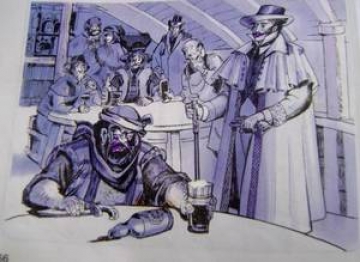 Bác sĩ Ly
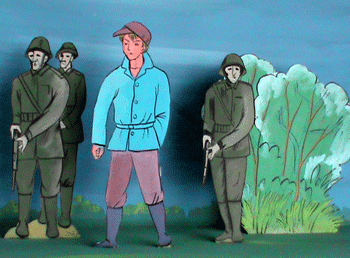 Những chú bé không chết
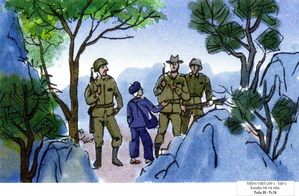 Kim Đồng
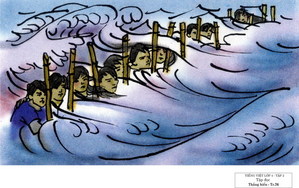 Thắng biển
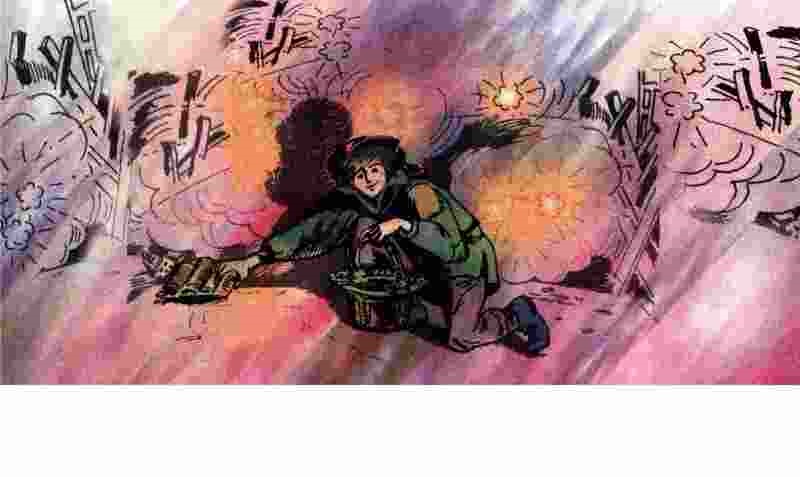 Ga-vrốt ngoài chiến lũy
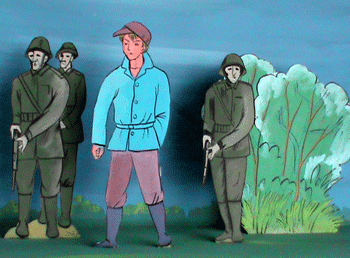 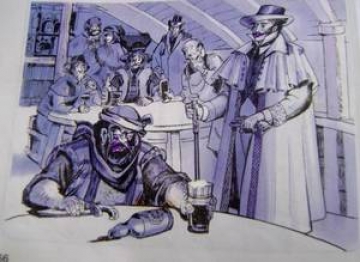 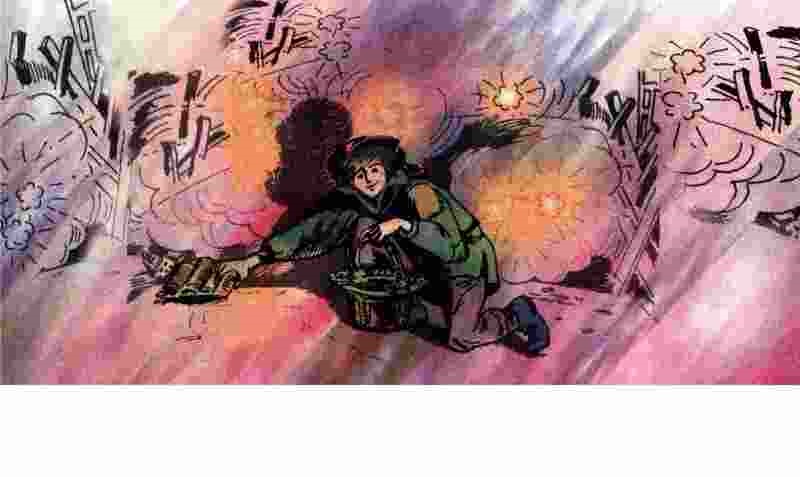 HÌNH ẢNH VỀ NHỮNG TẤM GƯƠNG DŨNG CẢM
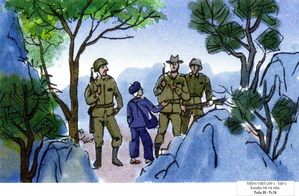 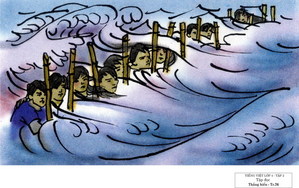 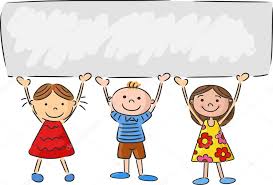 Vận dụng
Về nhà em cần:
Ôn tập kiến thức bài học.
Chuẩn bị bài sau: Câu khiến
Qua bài học hôm nay, em nắm được kiến thức gì?
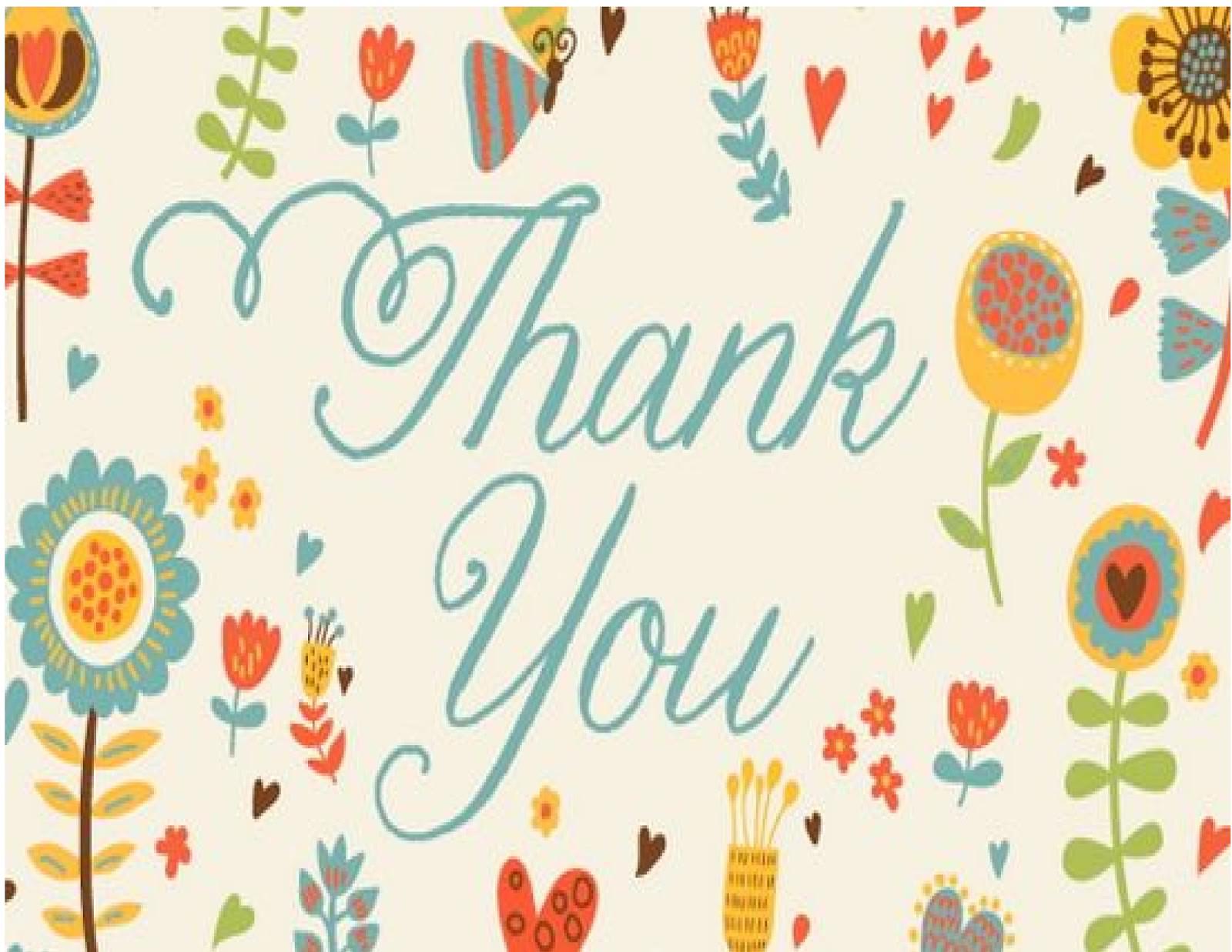